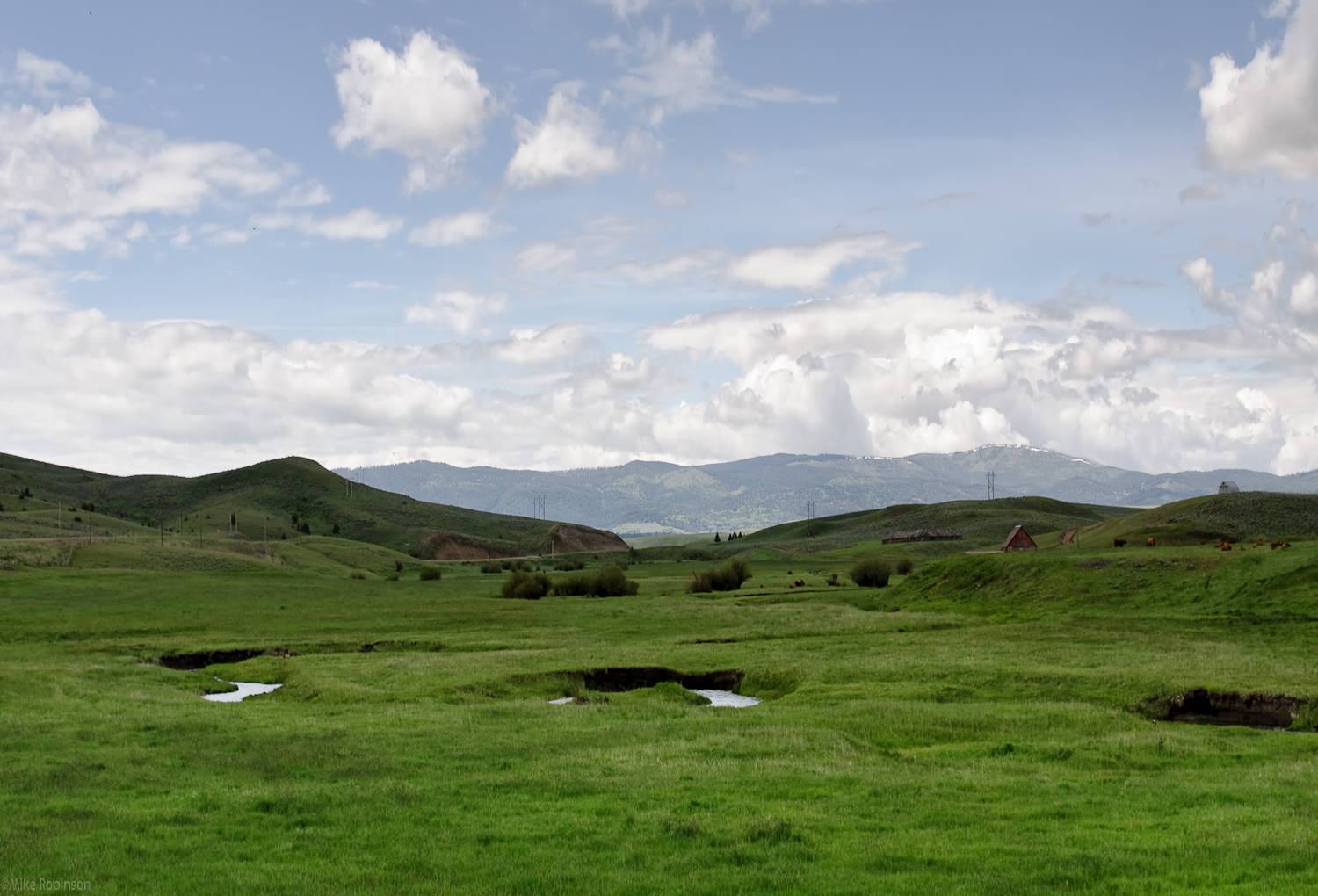 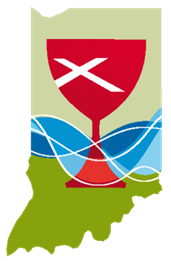 Welcome 
to First Christian Church
Reaching Outward to Connect 
People with God's Abundance
[Speaker Notes: Layout: Worship Title

Title:  Level 1
Blank Line: Level 3
Name: Level 2

Use “indent” function (alt+shft+arrows) to change text style (level 1,2,3 etc).

Reset Slide will reset all styles to match the slide master.

To change Slide Background, Image, Text Box size etc, go to View – Slide Master View, and make changes there.  Those changes will then be uniformly made throughout the Slideshow.]
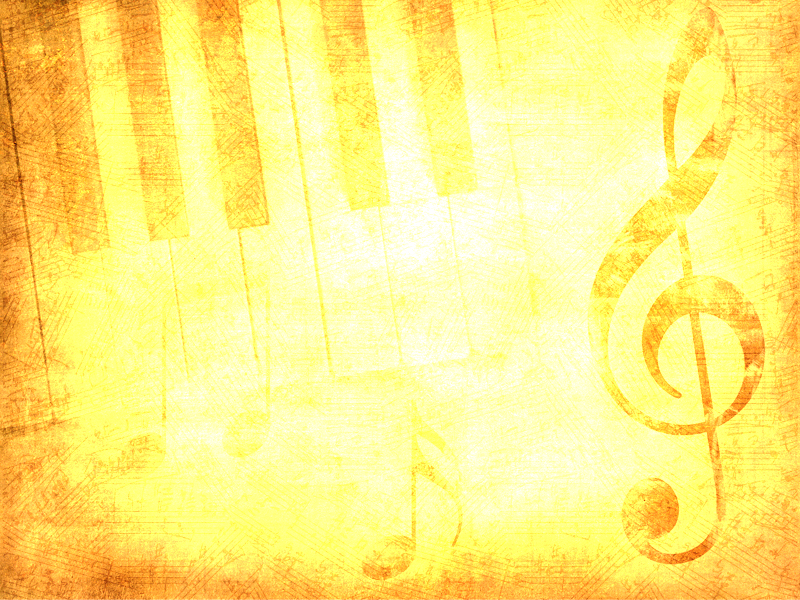 Gift of Finest Wheat - Charles Callahan
[Speaker Notes: Layout: Worship Title

Title:  Level 1
Blank Line: Level 3
Name: Level 2

Use “indent” function (alt+shft+arrows) to change text style (level 1,2,3 etc).

Reset Slide will reset all styles to match the slide master.

To change Slide Background, Image, Text Box size etc, go to View – Slide Master View, and make changes there.  Those changes will then be uniformly made throughout the Slideshow.]
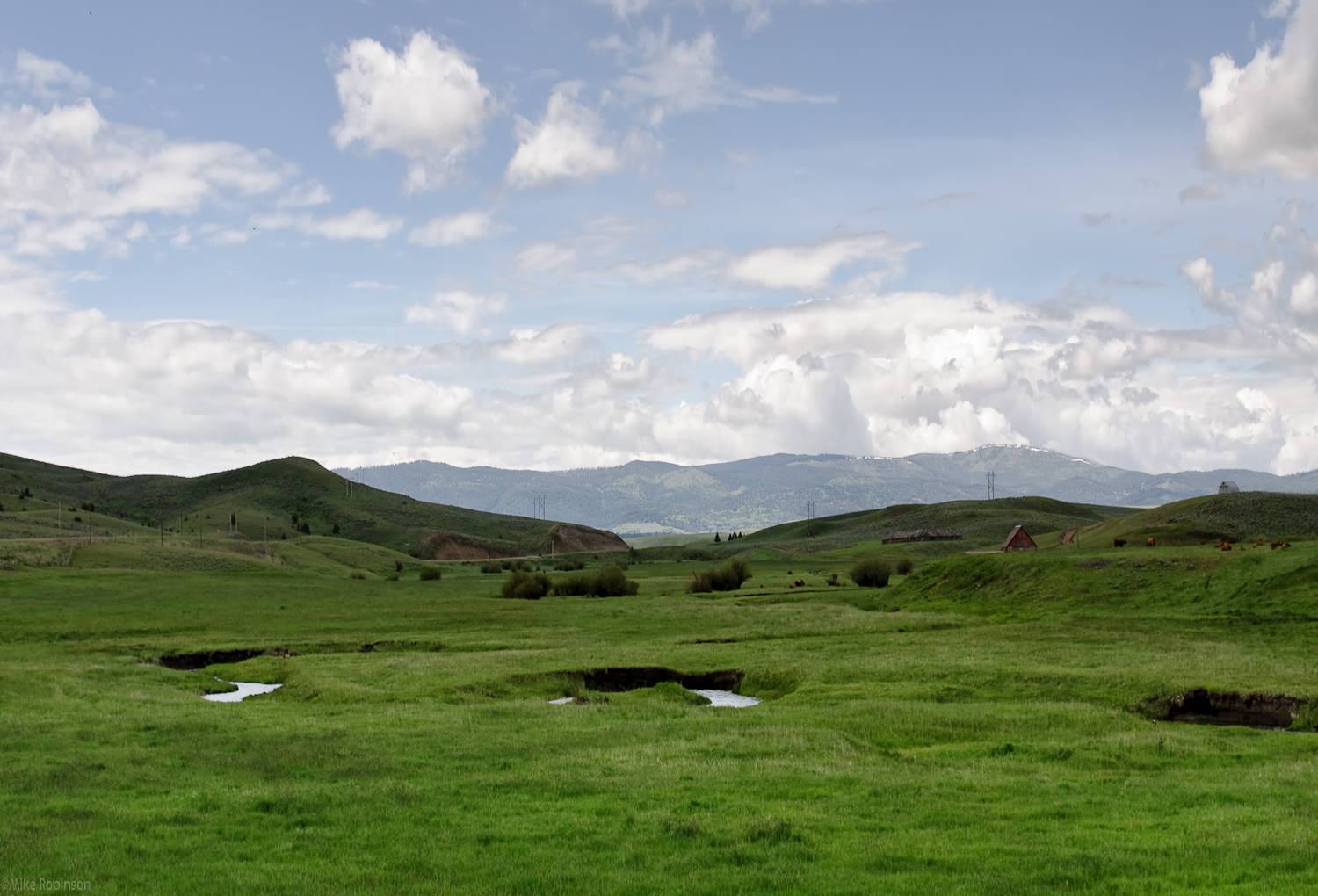 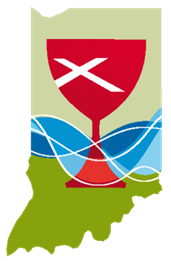 Welcome 
to First Christian Church
Reaching Outward to Connect 
People with God's Abundance
[Speaker Notes: Layout: Worship Title

Title:  Level 1
Blank Line: Level 3
Name: Level 2

Use “indent” function (alt+shft+arrows) to change text style (level 1,2,3 etc).

Reset Slide will reset all styles to match the slide master.

To change Slide Background, Image, Text Box size etc, go to View – Slide Master View, and make changes there.  Those changes will then be uniformly made throughout the Slideshow.]
Call to Worship

Worship


Elder:
Gary Ochs
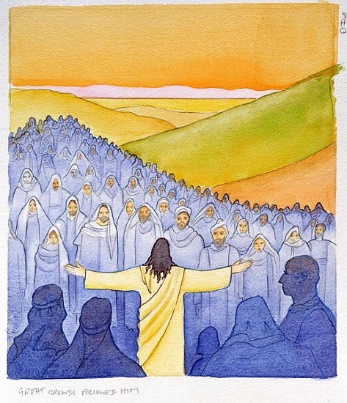 [Speaker Notes: Layout: Worship Title

All = Level 1

Use “indent” function (alt+shft+arrows) to change text style (level 1,2,3 etc).

Reset Slide will reset all styles to match the slide master.

To change Slide Background, Image, Text Box size etc, go to View – Slide Master View, and make changes there.  Those changes will then be uniformly made throughout the Slideshow.]
Leader:  
Sing to the Lord a new song

All:  
For our God alone is Lord of all.
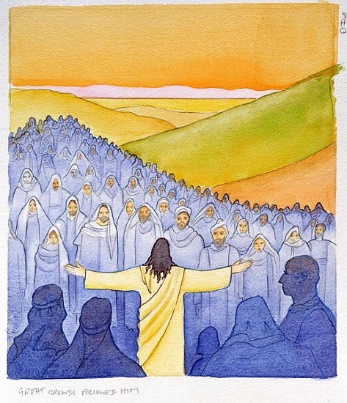 [Speaker Notes: Layout: Worship Title

All = Level 1

Use “indent” function (alt+shft+arrows) to change text style (level 1,2,3 etc).

Reset Slide will reset all styles to match the slide master.

To change Slide Background, Image, Text Box size etc, go to View – Slide Master View, and make changes there.  Those changes will then be uniformly made throughout the Slideshow.]
Leader:  
Break into joyous songs of praise,
All:  
Let all the earth celebrate and rejoice.
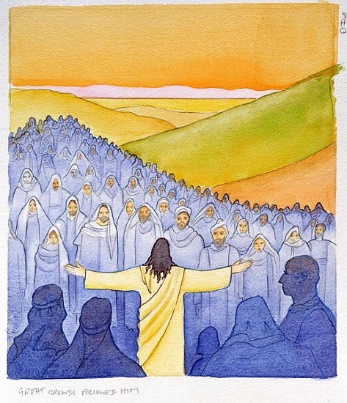 [Speaker Notes: Layout: Worship Title

All = Level 1

Use “indent” function (alt+shft+arrows) to change text style (level 1,2,3 etc).

Reset Slide will reset all styles to match the slide master.

To change Slide Background, Image, Text Box size etc, go to View – Slide Master View, and make changes there.  Those changes will then be uniformly made throughout the Slideshow.]
Leader:  
For our God comes in victory,.

All:  
With righteousness and justice for all.
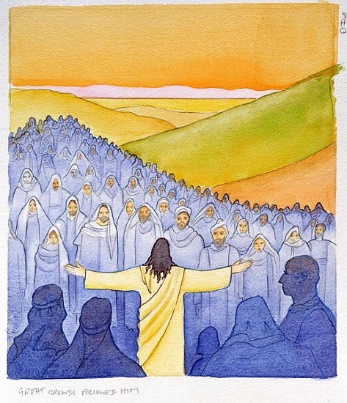 [Speaker Notes: Layout: Worship Title

All = Level 1

Use “indent” function (alt+shft+arrows) to change text style (level 1,2,3 etc).

Reset Slide will reset all styles to match the slide master.

To change Slide Background, Image, Text Box size etc, go to View – Slide Master View, and make changes there.  Those changes will then be uniformly made throughout the Slideshow.]
Spirit
Chalice Hymnal 249
Spirit, spirit of gentleness, 		      blow through the wilderness, 			calling and free, 	Spirit, spirit of restlessness, 		stir me from placidness, 		wind, wind on the sea.
You moved on the waters, 			you called to the deep, 		then you coaxed up the mountains from the valleys of sleep,
1
and over the eons 		you called to each thing, 		“Awake from your slumbers 		and rise on your wings.”
1
Spirit, spirit of gentleness, 		      blow through the wilderness, 			calling and free, 	Spirit, spirit of restlessness, 		stir me from placidness, 		wind, wind on the sea.
You sang in a stable, 			you cried from a hill, 		then you whispered in silence
      when the whole world was still,
3
and down in the city 			you called once again, when you blew through your people                     
               on the rush of the wind.
3
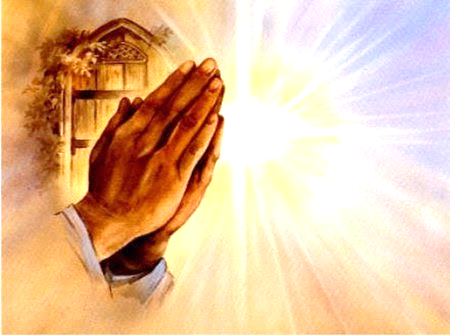 Pastoral Prayer

Lord’s Prayer
[Speaker Notes: Layout: Worship Title

All = Level 1

Use “indent” function (alt+shft+arrows) to change text style (level 1,2,3 etc).

Reset Slide will reset all styles to match the slide master.

To change Slide Background, Image, Text Box size etc, go to View – Slide Master View, and make changes there.  Those changes will then be uniformly made throughout the Slideshow.]
Our Father, 
who art in heaven, 
hallowed be Thy name.
Thy Kingdom come, 
Thy will be done, 
on earth, as it is in heaven.
Give us this day 
our daily bread.
Forgive us our sins, 
as we forgive those 
who sin against us.
Lead us not into temptation, 
but deliver us from evil.
For Thine is the Kingdom, 
the Power, and the Glory forever.  Amen
[Speaker Notes: Layout:  Lord’s Prayer

Use “indent” function (alt+shft+arrows) to change text style (level 1,2,3 etc).

Text = Level 1 (adjust right here if you like, or on the Master Slide)

Reset Slide will reset all styles to match the slide master.

To change Slide Background, Image, Text Box size etc, go to View – Slide Master View, and make changes there.  Those changes will then be uniformly made throughout the Slideshow.]
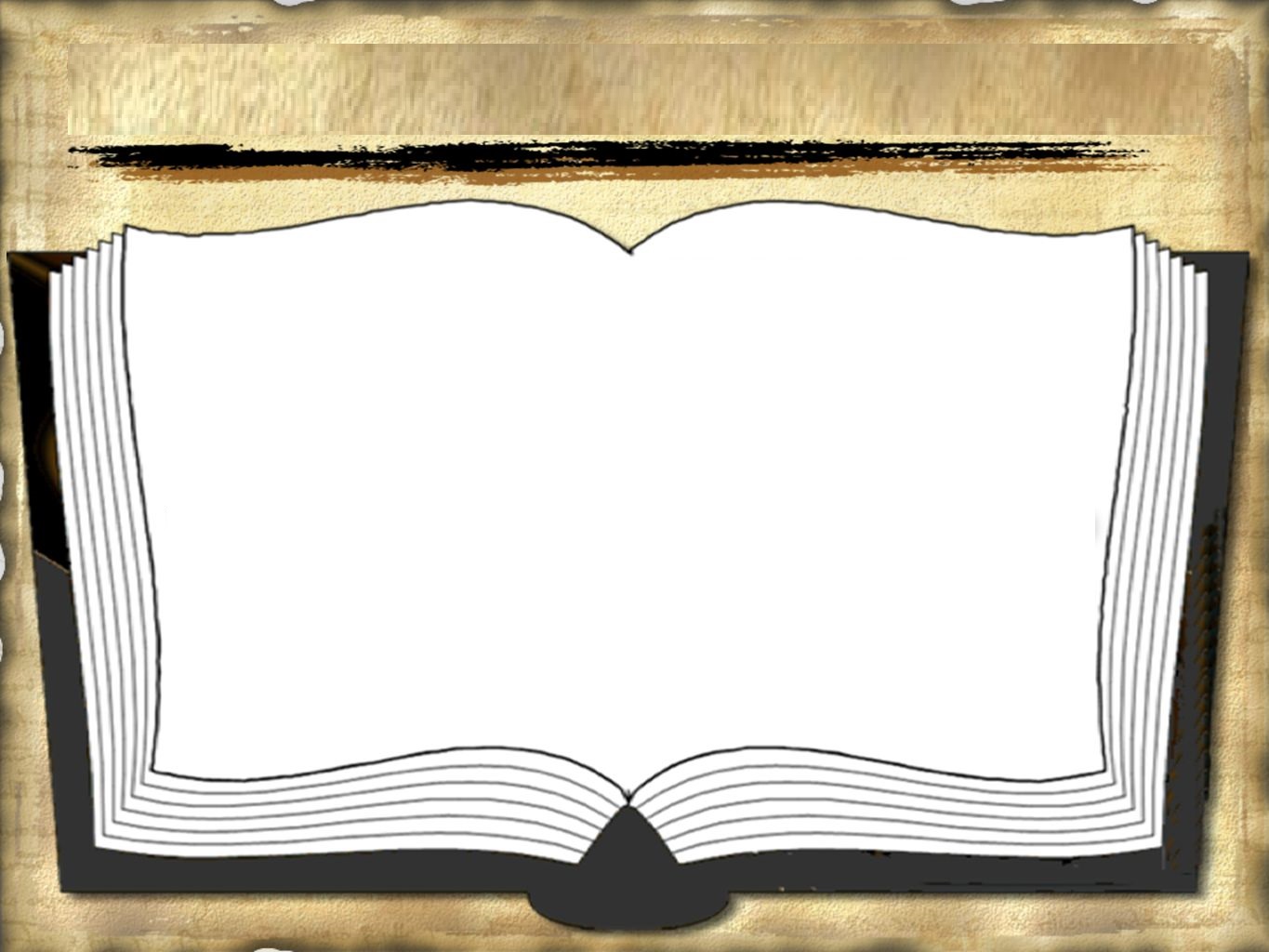 Hear This Good News




Luke 21:5-19 
New Revised Standard Version
New NNNNNNNNVersion
[Speaker Notes: Layout: Worship Title

Reading from: Level 2
Blank line: Level 3
Reference = Level 1
NRSV = level 3

Use “indent” function (alt+shft+arrows) to change text style (level 1,2,3 etc).

Reset Slide will reset all styles to match the slide master.

Change Text alignment to “Bottom” of the Text Box after resetting slide

To change Slide Background, Image, Text Box size etc, go to View – Slide Master View, and make changes there.  Those changes will then be uniformly made throughout the Slideshow.]
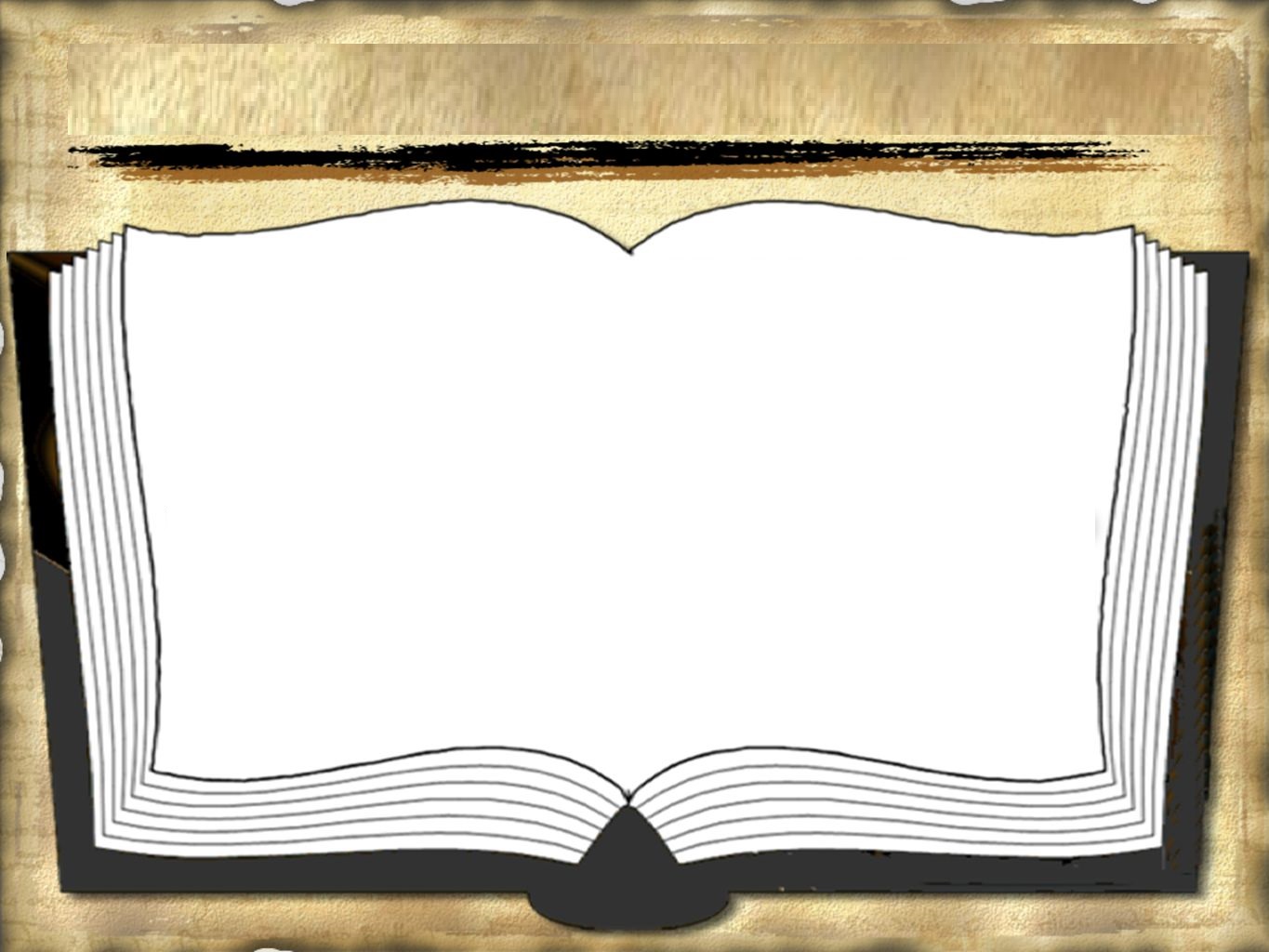 When some were speaking about the temple, how it was adorned with beautiful stones and gifts dedicated to God, he said, “As for these things that you see, the days will come when not one stone will be left upon another; all will be thrown down.”
[Speaker Notes: Layout: Worship Title

Reading from: Level 2
Blank line: Level 3
Reference = Level 1
NRSV = level 3

Use “indent” function (alt+shft+arrows) to change text style (level 1,2,3 etc).

Reset Slide will reset all styles to match the slide master.

Change Text alignment to “Bottom” of the Text Box after resetting slide

To change Slide Background, Image, Text Box size etc, go to View – Slide Master View, and make changes there.  Those changes will then be uniformly made throughout the Slideshow.]
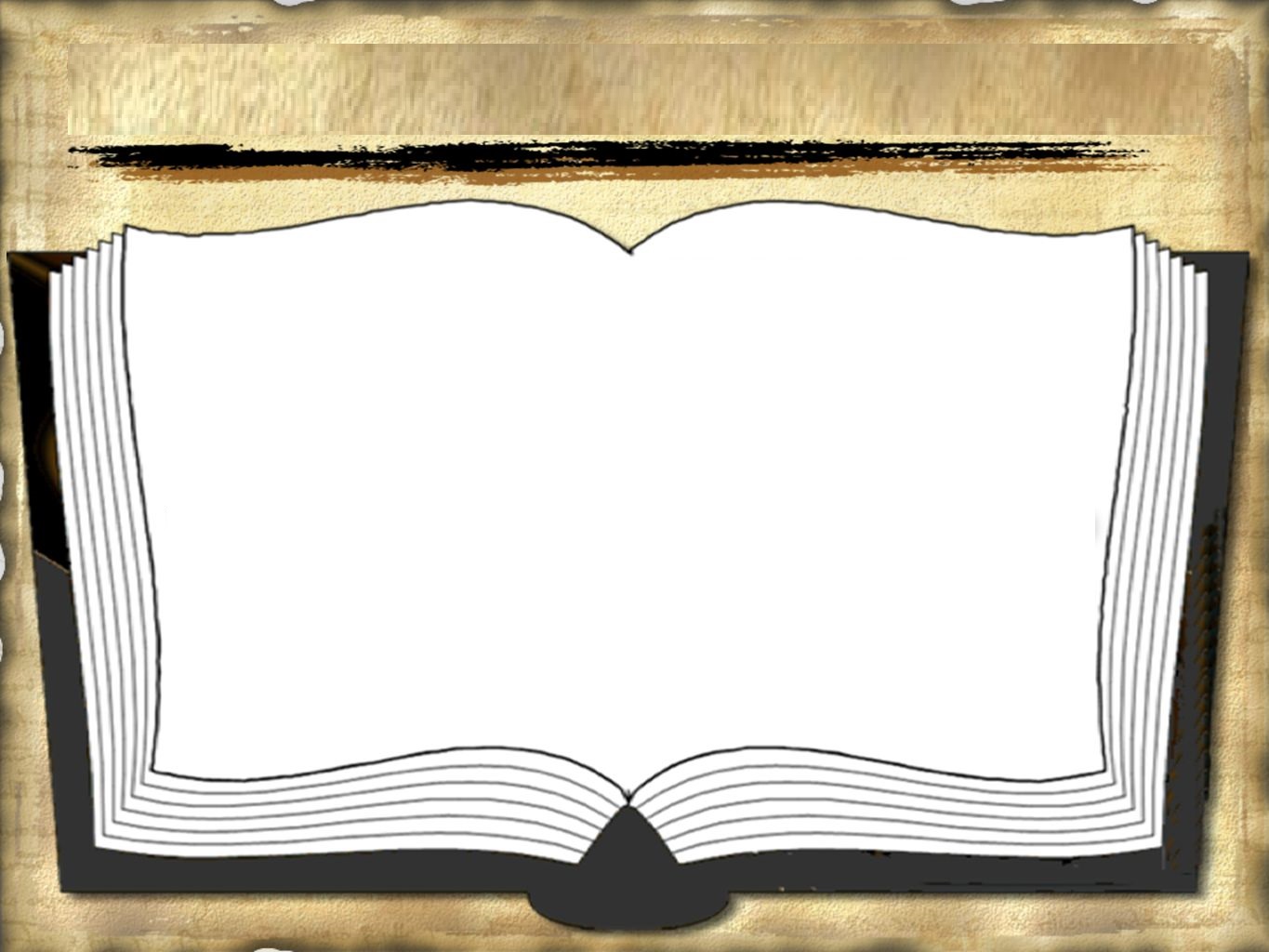 They asked him, “Teacher, when will this be, and what will be the sign that this is about to take place?” And he said, “Beware that you are not led astray; for many will come in my name and say, ‘I am he!’ and, ‘The time is near!’ Do not go after them.
[Speaker Notes: Layout: Worship Title

Reading from: Level 2
Blank line: Level 3
Reference = Level 1
NRSV = level 3

Use “indent” function (alt+shft+arrows) to change text style (level 1,2,3 etc).

Reset Slide will reset all styles to match the slide master.

Change Text alignment to “Bottom” of the Text Box after resetting slide

To change Slide Background, Image, Text Box size etc, go to View – Slide Master View, and make changes there.  Those changes will then be uniformly made throughout the Slideshow.]
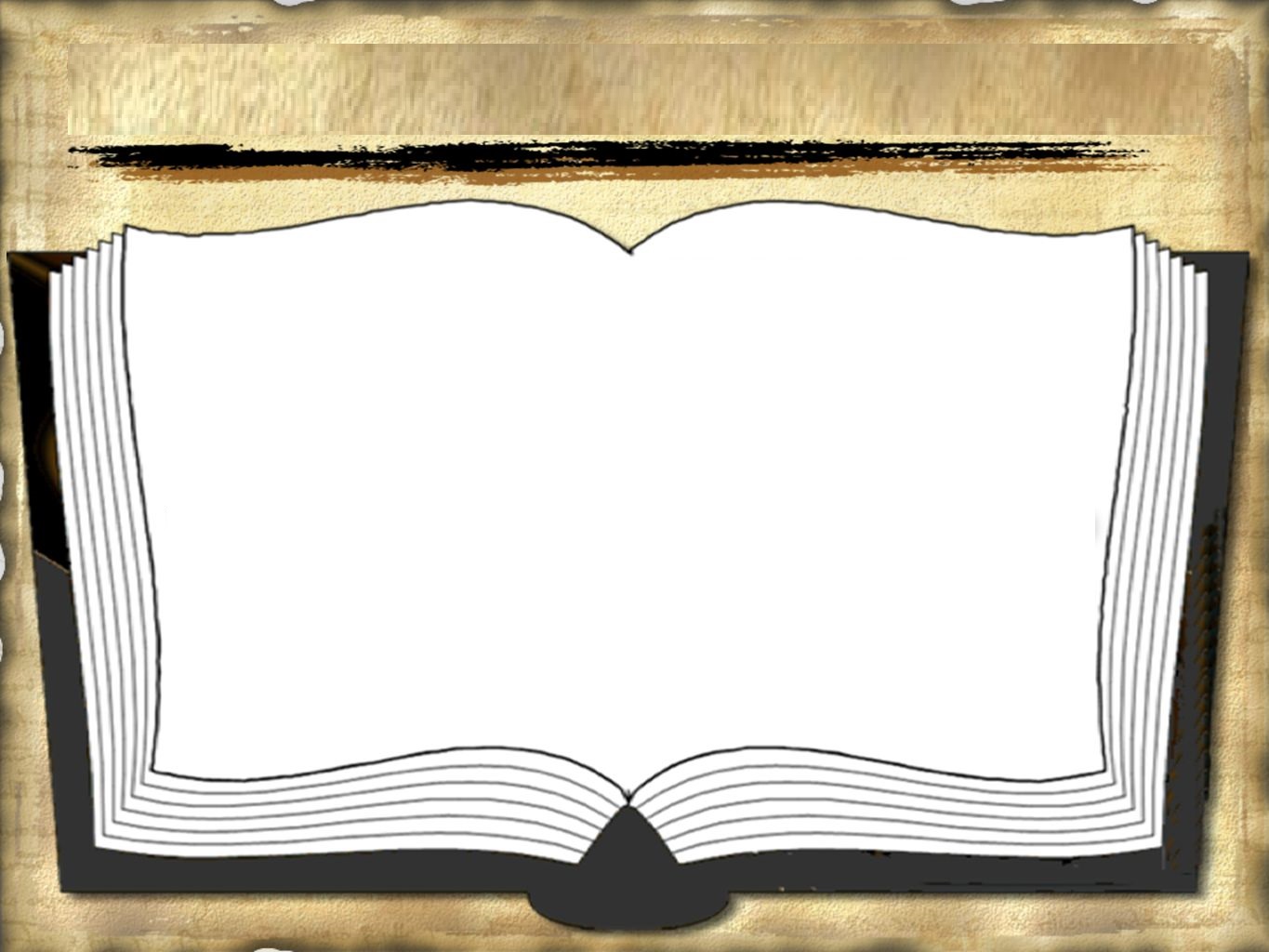 When you hear of wars and insurrections, do not be terrified; for these things must take place first, but the end will not follow immediately.” Then he said to them, “Nation will rise against nation, and kingdom against kingdom;
[Speaker Notes: Layout: Worship Title

Reading from: Level 2
Blank line: Level 3
Reference = Level 1
NRSV = level 3

Use “indent” function (alt+shft+arrows) to change text style (level 1,2,3 etc).

Reset Slide will reset all styles to match the slide master.

Change Text alignment to “Bottom” of the Text Box after resetting slide

To change Slide Background, Image, Text Box size etc, go to View – Slide Master View, and make changes there.  Those changes will then be uniformly made throughout the Slideshow.]
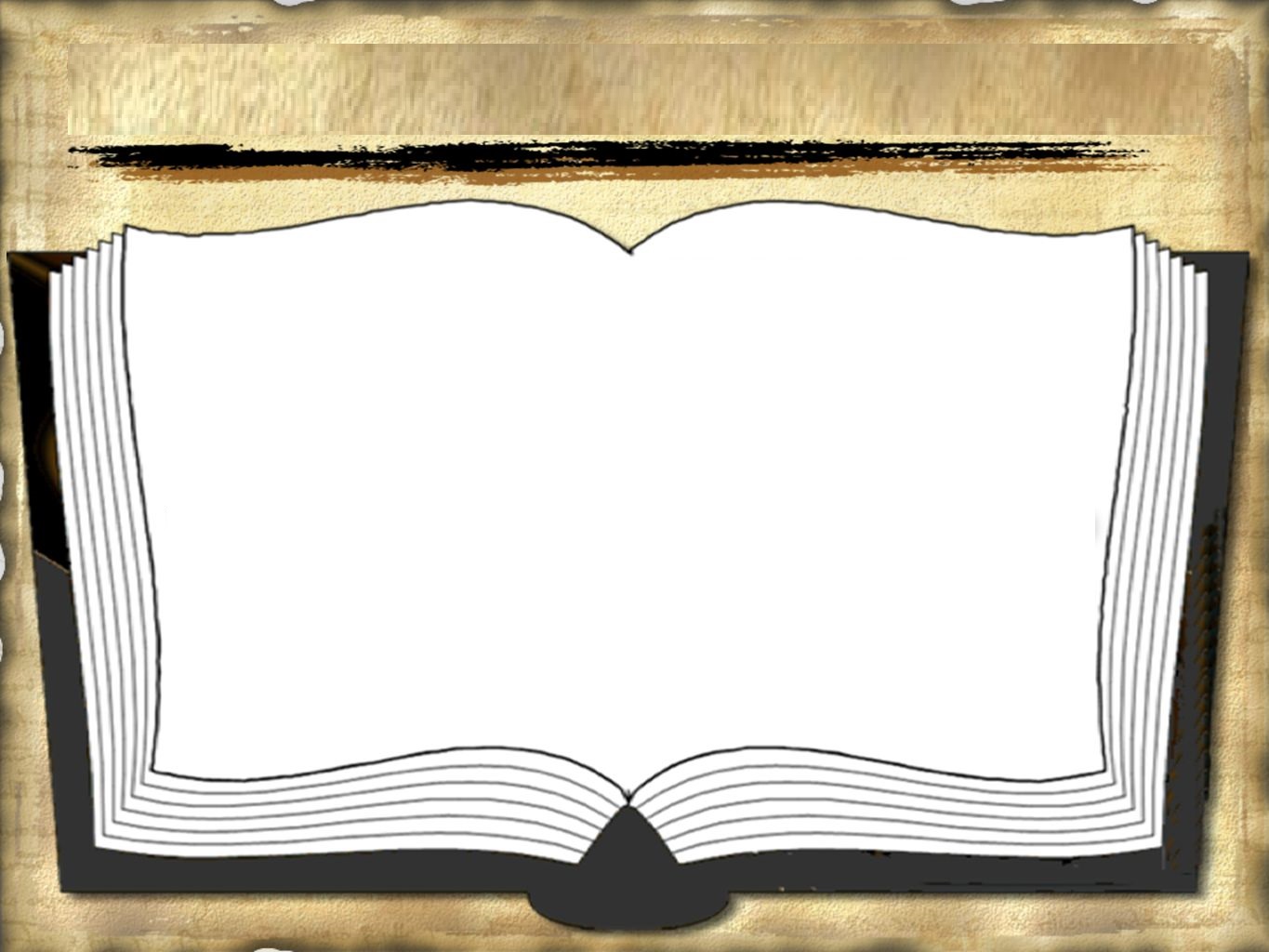 there will be great earthquakes, and in various places famines and plagues; and there will be dreadful portents and great signs from heaven. “But before all this occurs, they will arrest you and persecute you; they will hand you over to synagogues and prisons,
[Speaker Notes: Layout: Worship Title

Reading from: Level 2
Blank line: Level 3
Reference = Level 1
NRSV = level 3

Use “indent” function (alt+shft+arrows) to change text style (level 1,2,3 etc).

Reset Slide will reset all styles to match the slide master.

Change Text alignment to “Bottom” of the Text Box after resetting slide

To change Slide Background, Image, Text Box size etc, go to View – Slide Master View, and make changes there.  Those changes will then be uniformly made throughout the Slideshow.]
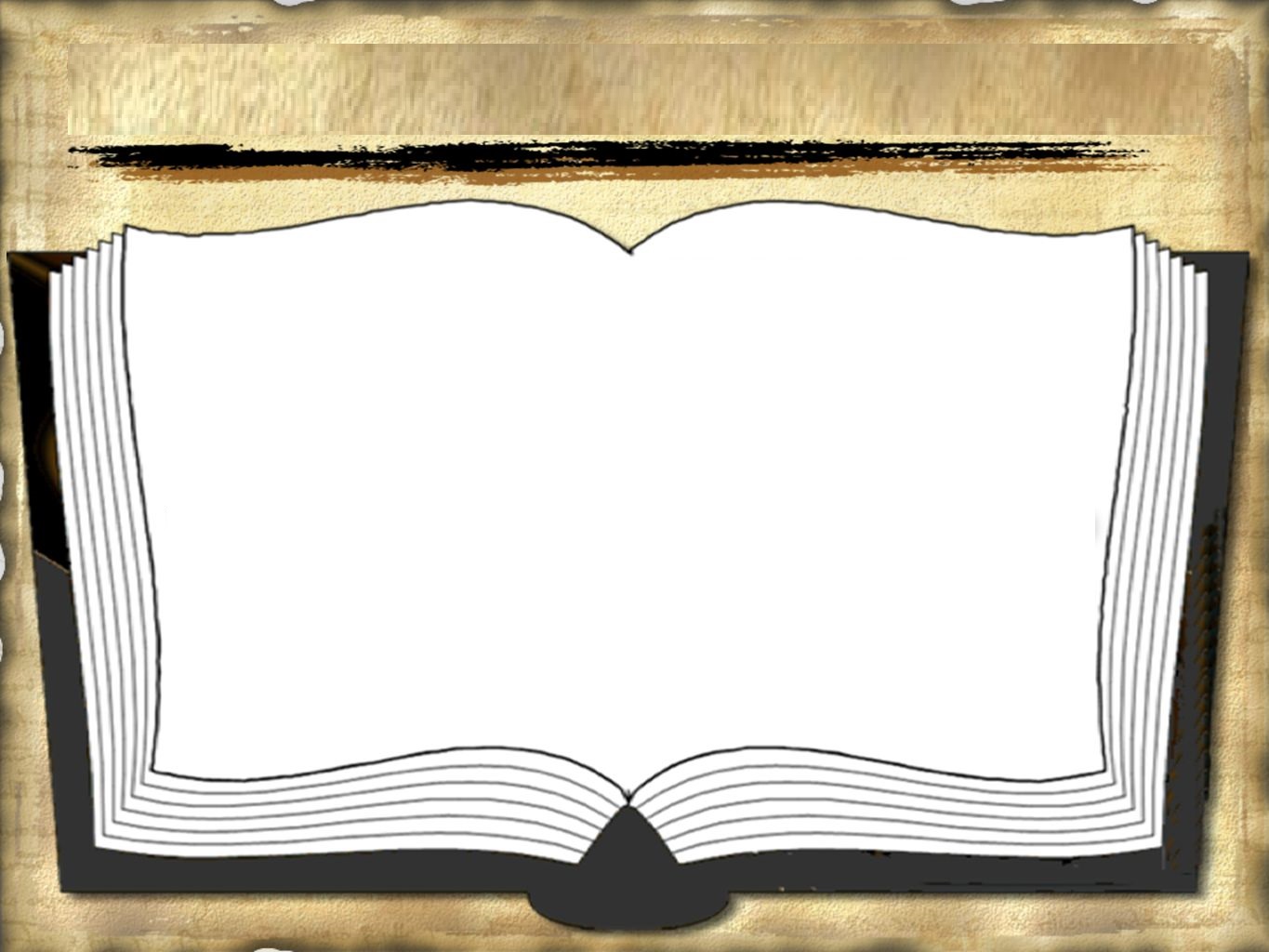 and you will be brought before kings and governors because of my name. This will give you an opportunity to testify. So make up your minds not to prepare your defense in advance; for I will give you words and a wisdom that none of your opponents will be able to withstand or contradict.
[Speaker Notes: Layout: Worship Title

Reading from: Level 2
Blank line: Level 3
Reference = Level 1
NRSV = level 3

Use “indent” function (alt+shft+arrows) to change text style (level 1,2,3 etc).

Reset Slide will reset all styles to match the slide master.

Change Text alignment to “Bottom” of the Text Box after resetting slide

To change Slide Background, Image, Text Box size etc, go to View – Slide Master View, and make changes there.  Those changes will then be uniformly made throughout the Slideshow.]
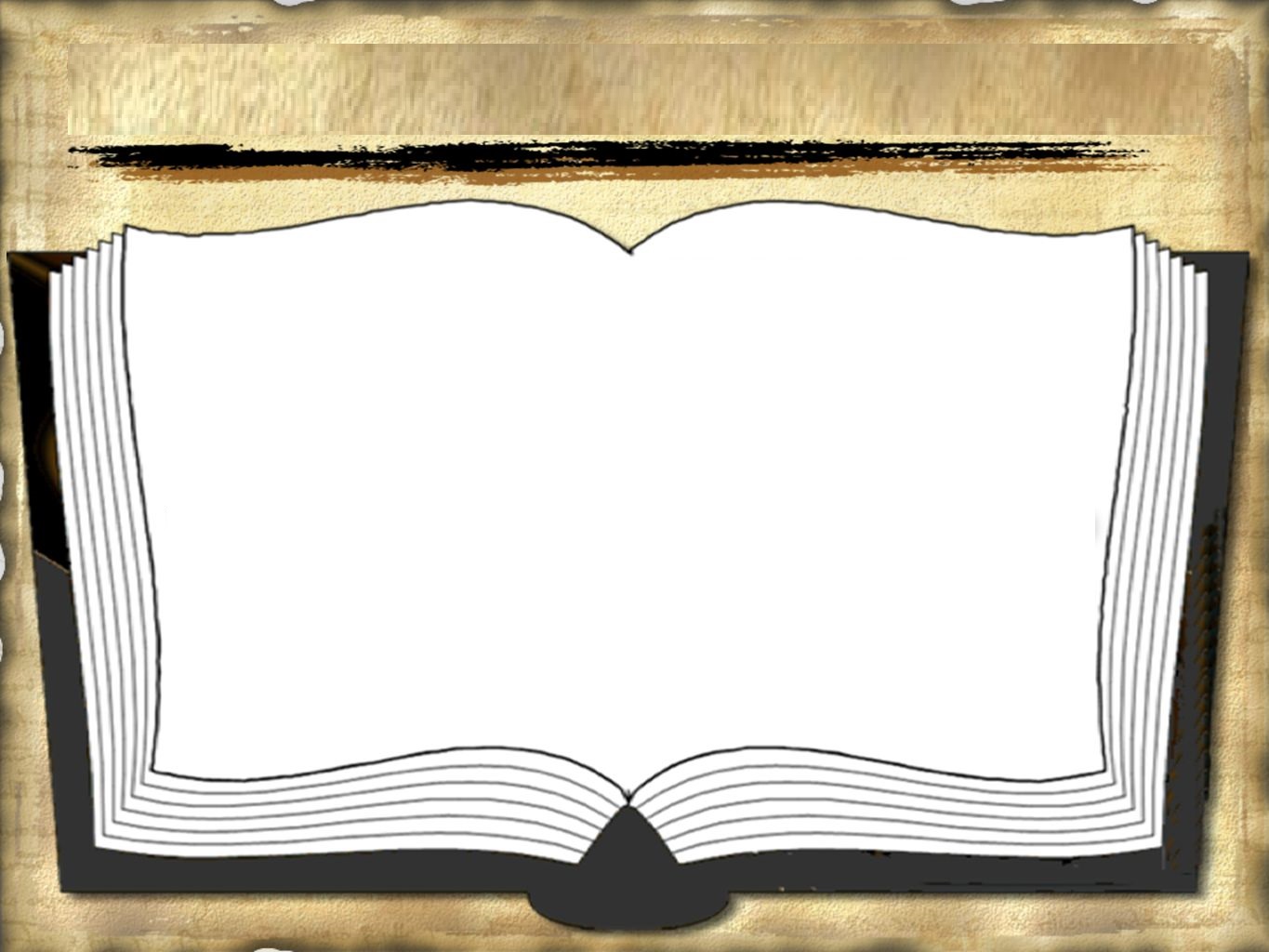 You will be betrayed even by parents and brothers, by relatives and friends; and they will put some of you to death. You will be hated by all because of my name.
[Speaker Notes: Layout: Worship Title

Reading from: Level 2
Blank line: Level 3
Reference = Level 1
NRSV = level 3

Use “indent” function (alt+shft+arrows) to change text style (level 1,2,3 etc).

Reset Slide will reset all styles to match the slide master.

Change Text alignment to “Bottom” of the Text Box after resetting slide

To change Slide Background, Image, Text Box size etc, go to View – Slide Master View, and make changes there.  Those changes will then be uniformly made throughout the Slideshow.]
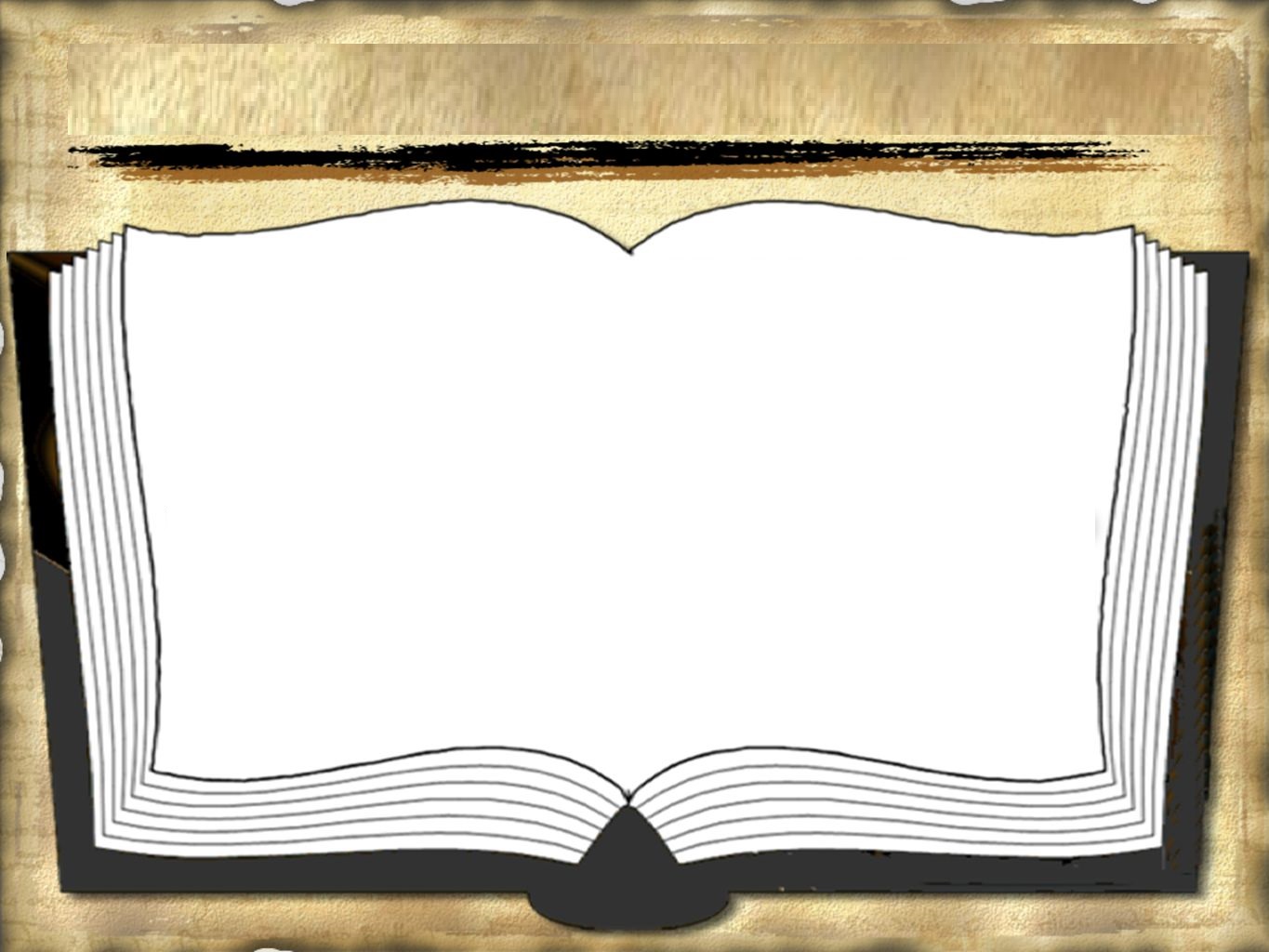 But not a hair of your head will perish. By your endurance you will gain your souls.
[Speaker Notes: Layout: Worship Title

Reading from: Level 2
Blank line: Level 3
Reference = Level 1
NRSV = level 3

Use “indent” function (alt+shft+arrows) to change text style (level 1,2,3 etc).

Reset Slide will reset all styles to match the slide master.

Change Text alignment to “Bottom” of the Text Box after resetting slide

To change Slide Background, Image, Text Box size etc, go to View – Slide Master View, and make changes there.  Those changes will then be uniformly made throughout the Slideshow.]
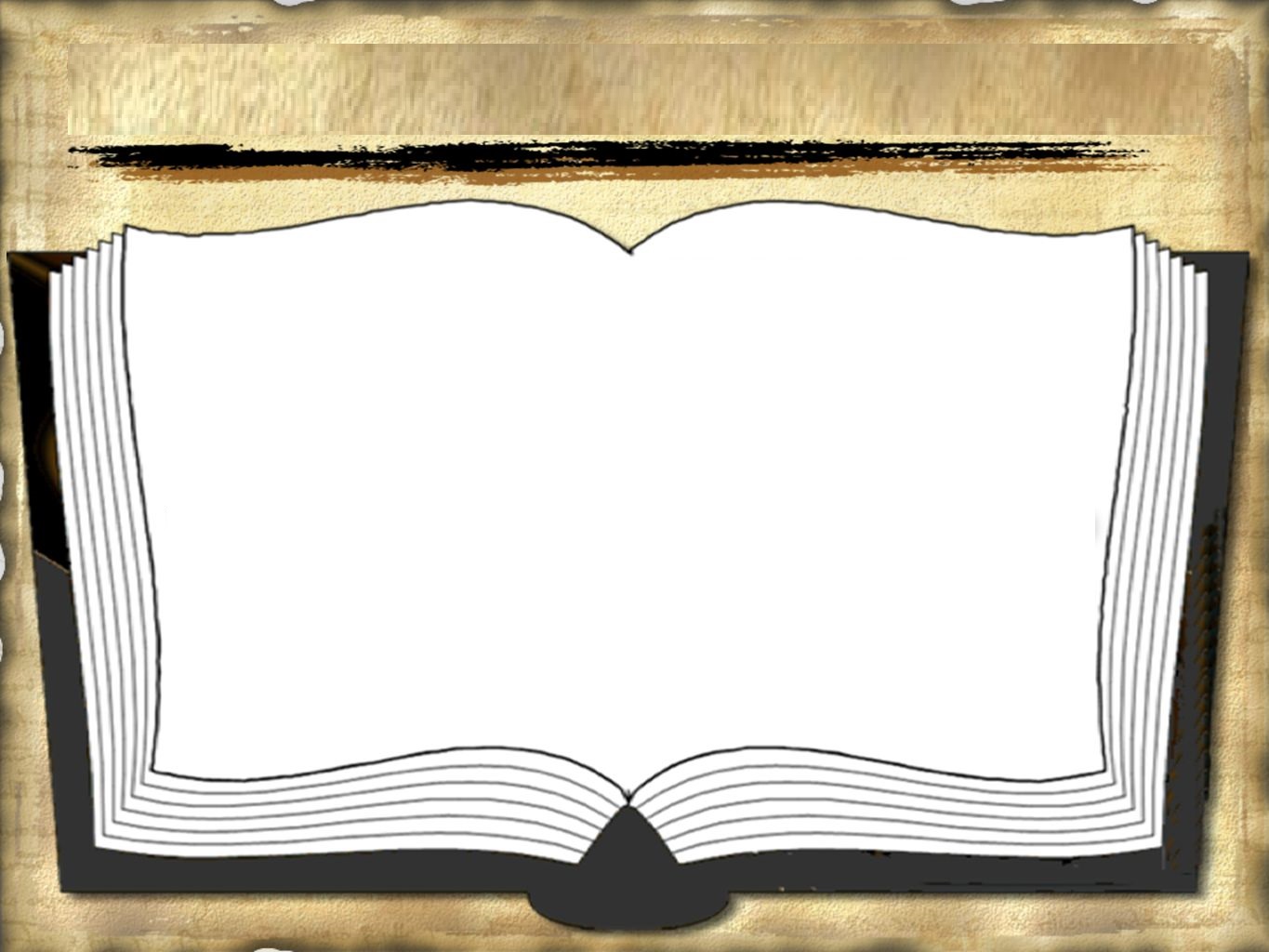 This is the Word 
of the Lord.

Thanks be to God.
[Speaker Notes: Text layout]
Sermon

Pastor Bruce
[Speaker Notes: Layout: Worship Title

All = Level 1

Use “indent” function (alt+shft+arrows) to change text style (level 1,2,3 etc).

Reset Slide will reset all styles to match the slide master.

To change Slide Background, Image, Text Box size etc, go to View – Slide Master View, and make changes there.  Those changes will then be uniformly made throughout the Slideshow.]
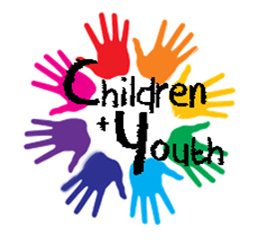 Psalm 100 (Jubilate Deo)
Chancel Choir
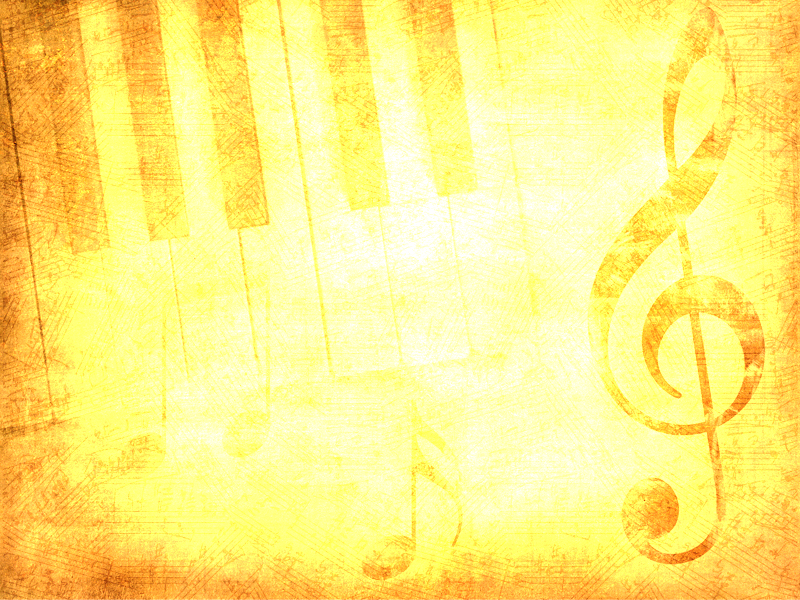 [Speaker Notes: Layout: Worship Title

Title:  Level 1
Blank Line: Level 3
Name: Level 2

Use “indent” function (alt+shft+arrows) to change text style (level 1,2,3 etc).

Reset Slide will reset all styles to match the slide master.

To change Slide Background, Image, Text Box size etc, go to View – Slide Master View, and make changes there.  Those changes will then be uniformly made throughout the Slideshow.]
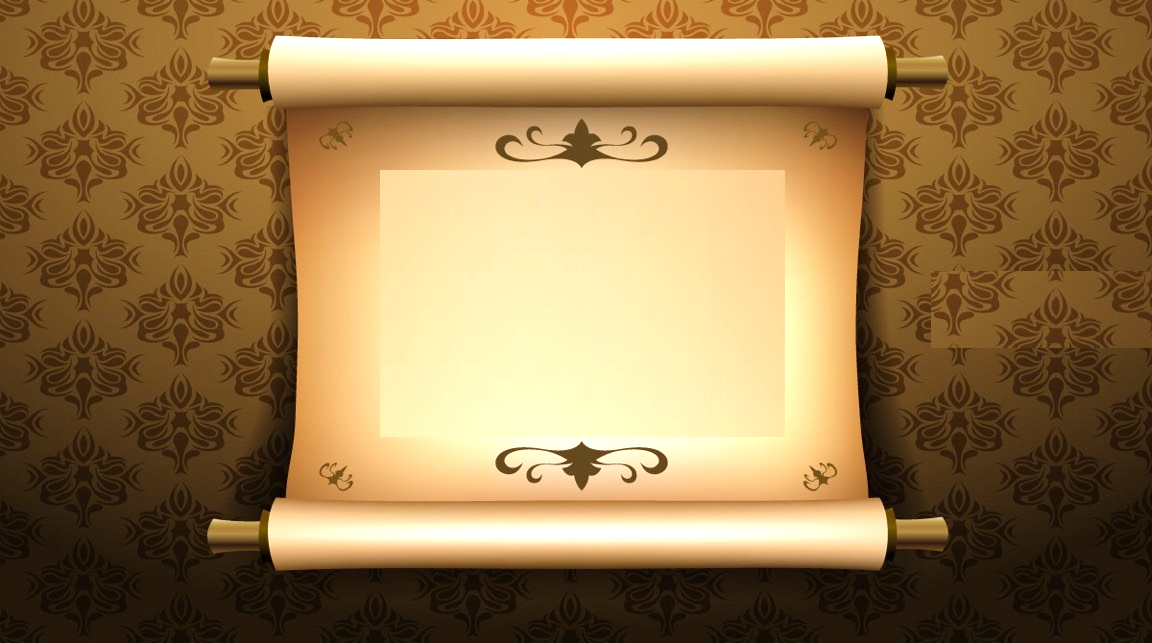 Proclamation
Rev. William Brown
[Speaker Notes: Text layout]
Come and Find 
the Quiet Center

Chalice Hymnal  575
I Love to Tell the Story

Chalice Hymnal 480
I love to tell the story
of unseen things above,

Of Jesus and his glory,
of Jesus and his love.
1
I love to tell the story,
because I know ‘tis true;

It satisfies my longings
as nothing else can do.
1
I love to tell the story,
‘twill be my theme in glory,

To tell the old, old story
of Jesus and his love.
Refrain
I love to tell the story,
for those who know it best

Seem hungering and thirsting
to hear it like the rest.
3
And when, in scenes of glory,
I sing the new, new song,

‘Twill be the old, old story
that I have loved so long.
3
I love to tell the story,
‘twill be my theme in glory,

To tell the old, old story
of Jesus and his love.
Refrain
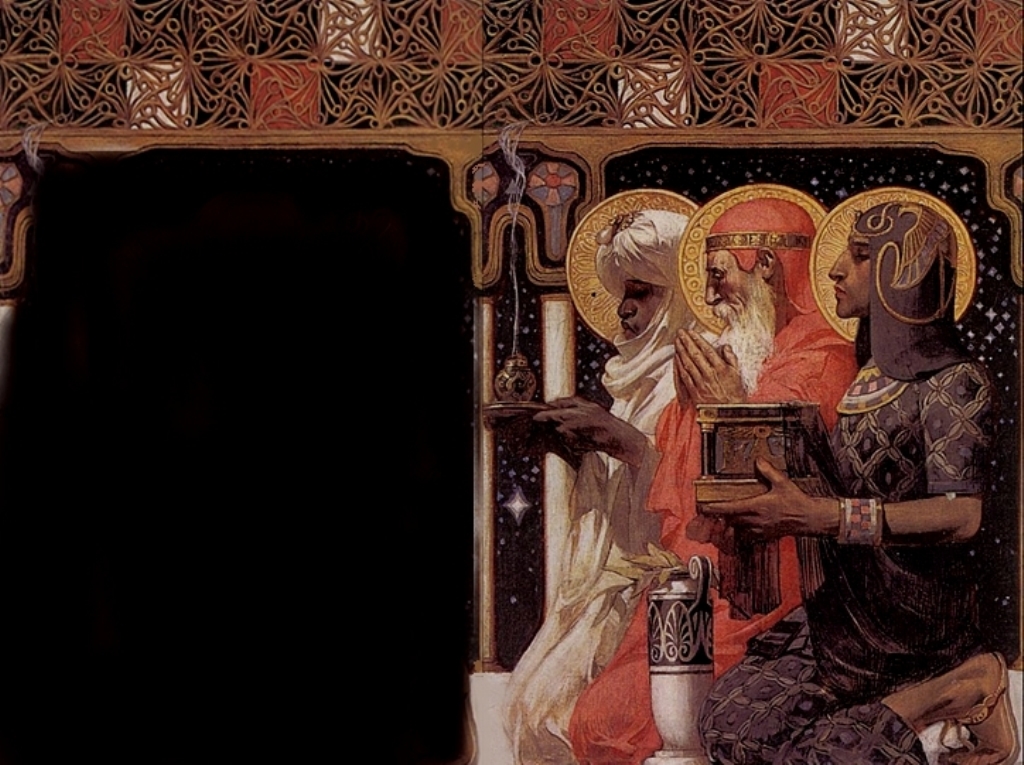 Invitation to Giving
[Speaker Notes: Layout: Worship Title

Title:  Level 1
Blank Line: Level 3
Name: Level 2

Use “indent” function (alt+shft+arrows) to change text style (level 1,2,3 etc).

Reset Slide will reset all styles to match the slide master.

To change Slide Background, Image, Text Box size etc, go to View – Slide Master View, and make changes there.  Those changes will then be uniformly made throughout the Slideshow.]
Praise God from 
whom all blessings flow;

Praise him, 
all creatures 
here below;

Praise him above, 
ye heavenly host:

Praise Father, Son and Holy Ghost.
[Speaker Notes: Layout: Doxology

Title: Level 1
Text: Level 2
Empty line: level 3

Use “indent” function (alt+shft+arrows) to change text style (level 1,2,3 etc).

Reset Slide will reset all styles to match the slide master.

To change Slide Background, Image, Text Box size etc, go to View – Slide Master View, and make changes there.  Those changes will then be uniformly made throughout the Slideshow.]
Prayer of Dedication
[Speaker Notes: Layout: Communion

Use “indent” function (alt+shft+arrows) to change text style (level 1,2,3 etc).

Title = Level 1

Reset Slide will reset all styles to match the slide master.

To change Slide Background, Image, Text Box size etc, go to View – Slide Master View, and make changes there.  Those changes will then be uniformly made throughout the Slideshow.]
We Place Upon 
Your Table, Lord 

Chalice Hymnal 417
(alt. tune – GIFT OF LOVE)
We place upon 
your table, Lord

The food of life, 
the bread and wine,

As symbols of 
our daily work,

According to 
your grand design.
1
Within these simple 
things there lie 

The height and depth 
of human life:

Our pain and tears,
our thoughts and toils,

Our hopes and fears,
our joy and strife.
2
Accept them, Lord
they come from you;

We take them humbly 
from your hand.

These gifts of yours 
for higher use

We offer up 
as you command.
3
Invitation to Christ’s Table
[Speaker Notes: Layout: Communion

Use “indent” function (alt+shft+arrows) to change text style (level 1,2,3 etc).

Title = Level 1

Reset Slide will reset all styles to match the slide master.

To change Slide Background, Image, Text Box size etc, go to View – Slide Master View, and make changes there.  Those changes will then be uniformly made throughout the Slideshow.]
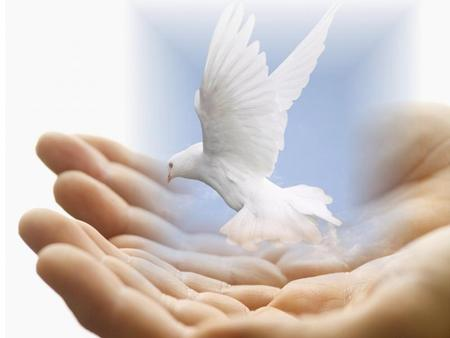 Sharing the Peace of Christ	


May the peace of Christ be with you



And also with you.
Prayer for the Bread and Cup
[Speaker Notes: Layout: Communion

Use “indent” function (alt+shft+arrows) to change text style (level 1,2,3 etc).

Title = Level 1

Reset Slide will reset all styles to match the slide master.

To change Slide Background, Image, Text Box size etc, go to View – Slide Master View, and make changes there.  Those changes will then be uniformly made throughout the Slideshow.]
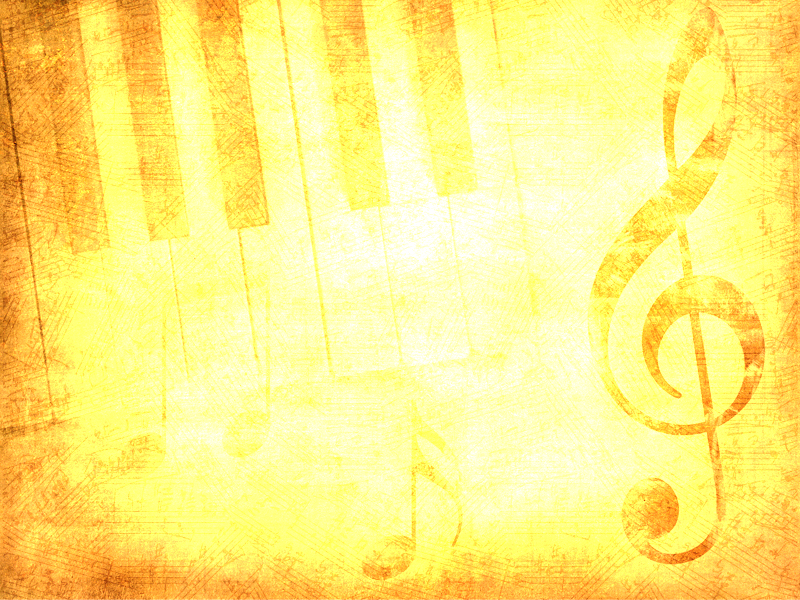 Breathe on Me, Breath of God - Wilbur Held
[Speaker Notes: Layout: Worship Title

Title:  Level 1
Blank Line: Level 3
Name: Level 2

Use “indent” function (alt+shft+arrows) to change text style (level 1,2,3 etc).

Reset Slide will reset all styles to match the slide master.

To change Slide Background, Image, Text Box size etc, go to View – Slide Master View, and make changes there.  Those changes will then be uniformly made throughout the Slideshow.]
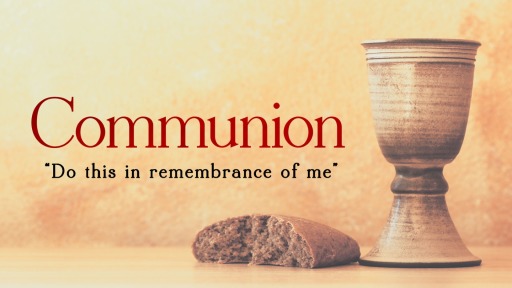 All Are Welcome
[Speaker Notes: Layout: Communion

Use “indent” function (alt+shft+arrows) to change text style (level 1,2,3 etc).

Title = Level 1

Reset Slide will reset all styles to match the slide master.

To change Slide Background, Image, Text Box size etc, go to View – Slide Master View, and make changes there.  Those changes will then be uniformly made throughout the Slideshow.]
Go in Peace

Chalice Hymnal 445
Go in peace,
and the peace of God
be with you this day.

Go in peace
and the peace of God
be with you always.
1
Celebrate and 
share the joy!
Celebrate new life!

Go in peace 
and the peace of God
be with you always.
2
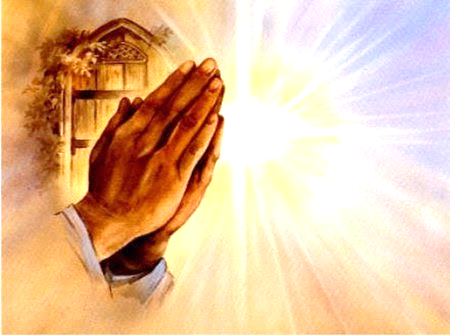 Benediction
[Speaker Notes: Layout: Worship Title

All = Level 1

Use “indent” function (alt+shft+arrows) to change text style (level 1,2,3 etc).

Reset Slide will reset all styles to match the slide master.

To change Slide Background, Image, Text Box size etc, go to View – Slide Master View, and make changes there.  Those changes will then be uniformly made throughout the Slideshow.]
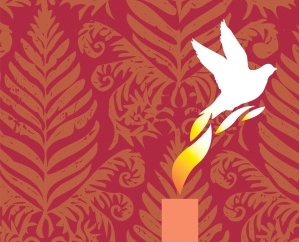 Restoration Promise - Robert J. Powell 

May the
Light of Christ surround you.


May you bring 
Christ’s love in 
all places.
[Speaker Notes: Layout: Worship Title

Carrying: Level 2
Blank lines: level 3
May the Light, May you bring…: Level 1

Use “indent” function (alt+shft+arrows) to change text style (level 1,2,3 etc).

Reset Slide will reset all styles to match the slide master.

To change Slide Background, Image, Text Box size etc, go to View – Slide Master View, and make changes there.  Those changes will then be uniformly made throughout the Slideshow.
TITLE SPECIAL LAYOUT (like slide 8)
to change layout of the slide, right click in the left column, select Layout from the list, and select the layout you want.]